Web of Science
Vasas Lívia, PhD
vasas.livia@semmelweis-univ.hu
2017
WoSbibliográfiai és idézetségi adatbázis
elemzik és megosztják a tudományos információkat, 
természet és társadalomtudományok, művészetek és humán terület
tulajdonos: Clarivate Analytics (United States)
rekordok száma: 90 millió
lefedettség:1975 -  (SCI-EXPANDED, SSCI, A&HCI)

közleménytípusok: szakcikkek, összefoglaló-cikkek, szerzői hozzászólások, kronológiák, absztraktok, proceedings (folyóiratok és könyv-fejezetek), technikai közlemények
Web of Sciencehttp://lib.semmelweis.hu/nav/adatbazisok
Különböző adatbázisok, évek, szűrők
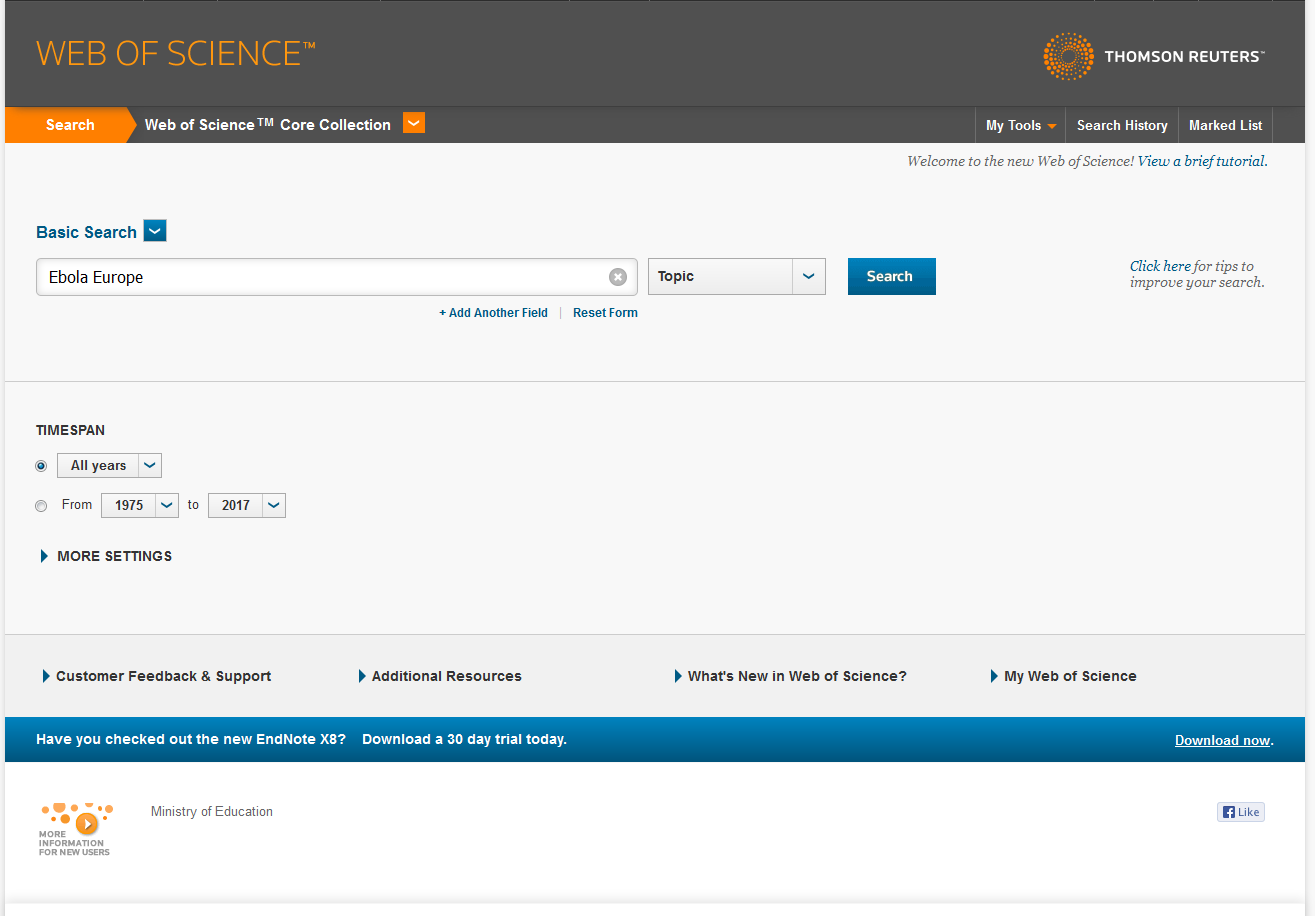 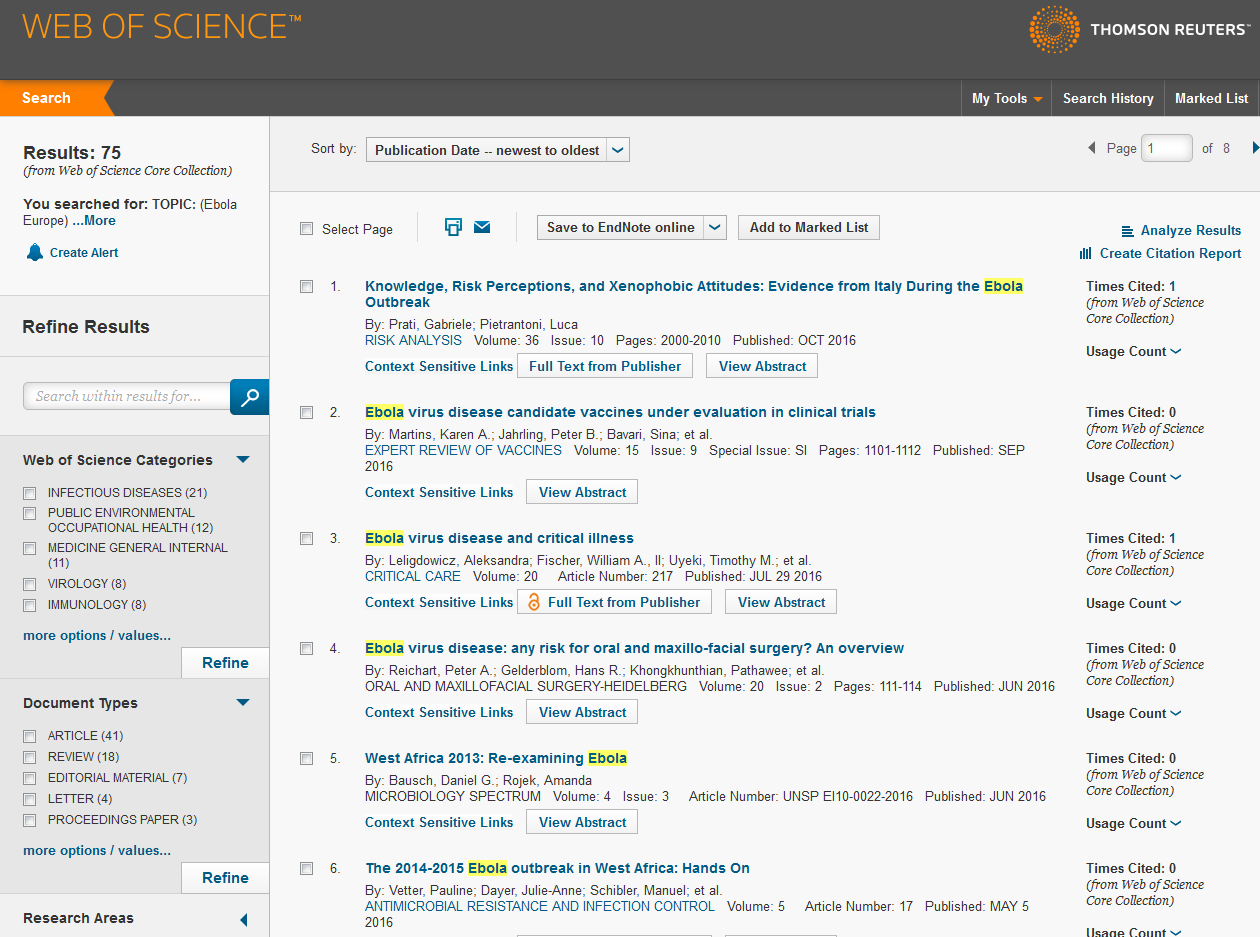 Egy rekord
A rekord folytatása
A teljes szöveg
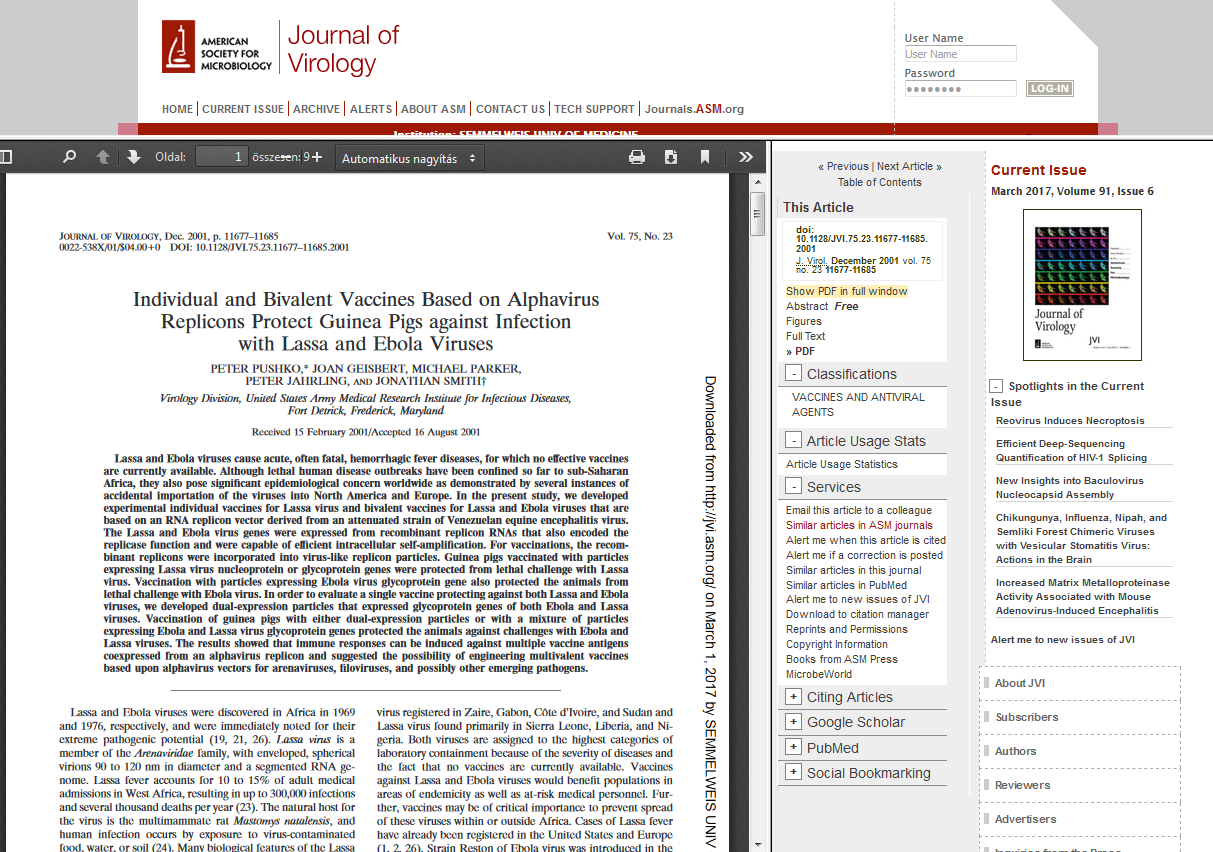 Times Cited ..
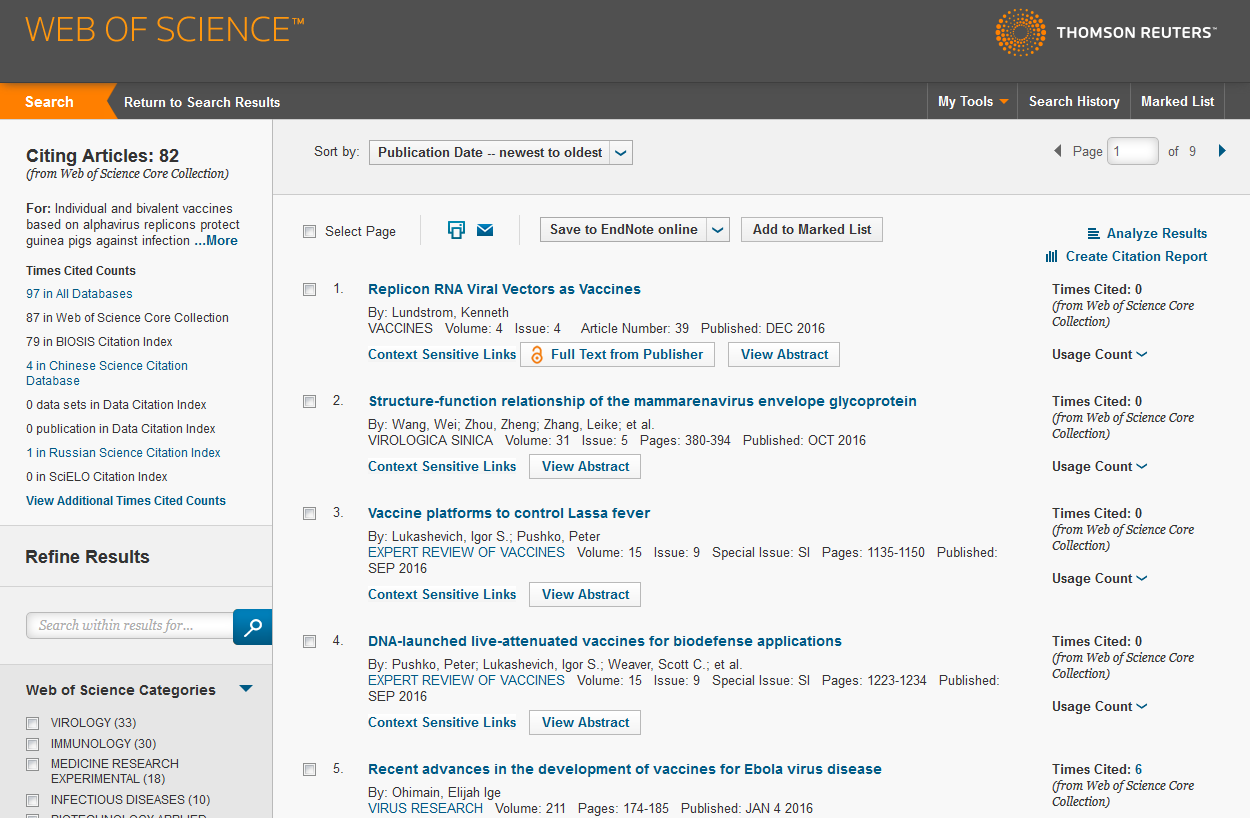 Cited References (a közlemény”reference list” része)
Kérdés
A cím: „Inhibition And Termination Of Physiological Responses By Gtpase Activating Proteins”
--------------------------------------------------------------------
Melyik a helyes dokumentum típus?
article                    review                       letter
Mennyien idézték ezt a közleményt?
18-25                         28-35                           38-45
A kiadó neve
Amer Physiological Soc        Amer Soc Microbiology
A közlemény címe:”Inhibition And Termination Of Physiological Responses By Gtpase Activating Protein”
A helyes DOI szám:

10.1222/khysrev.00045.2010
10.1152/physrev.00045.2010

A közlemény reference listája hány tételt tartalmaz?

20                 110                   300                    410
Dietetika (topic) és prevenció  (topic) keresünk irodalmat
Mennyi a konferencia-cikkek (proceedings papers) száma?

2-6                6-10                   10-15                 15-20

Hányszor idézték a legidézettebb dokumentumot a témában?
120-150          150-180          300-330         350-400
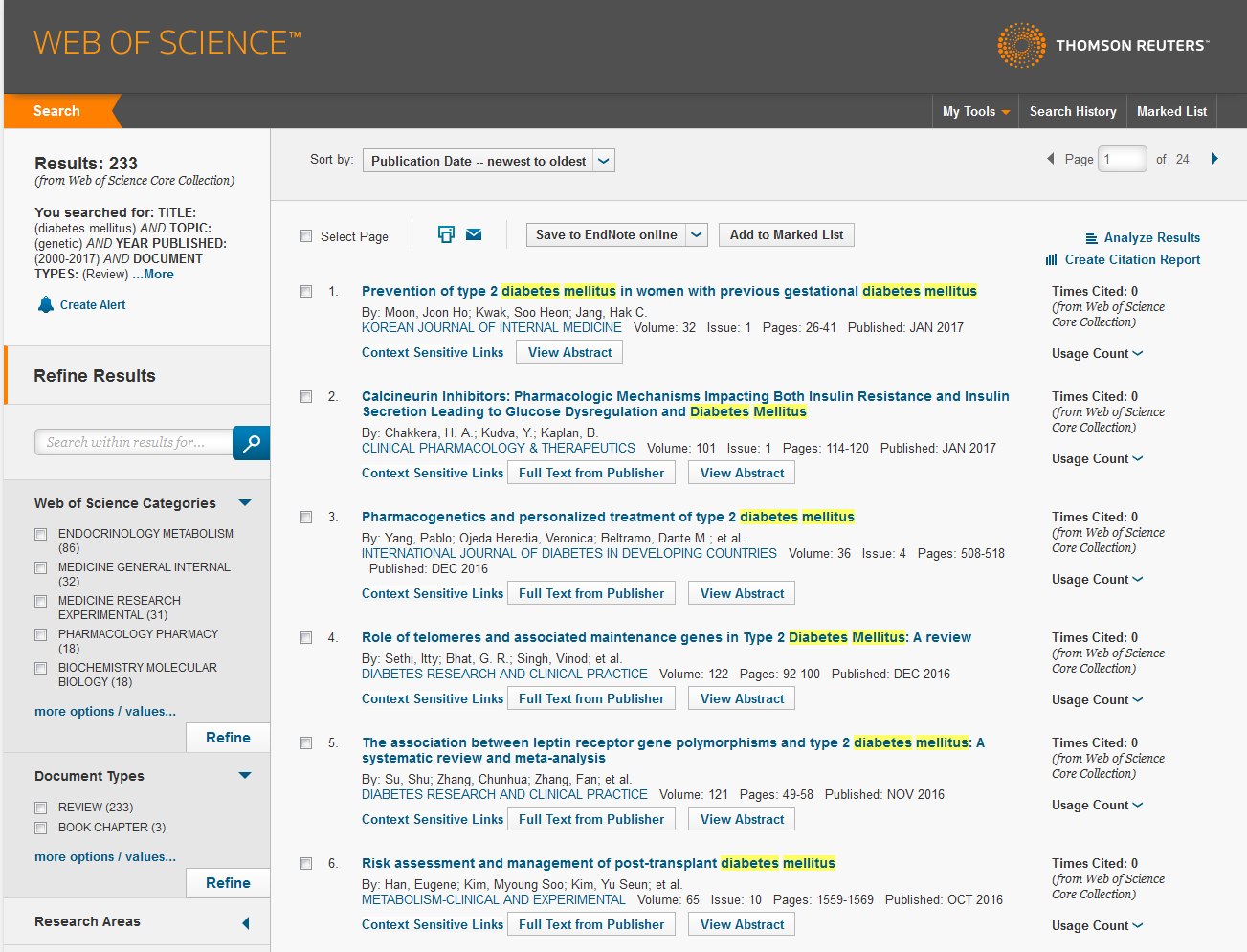 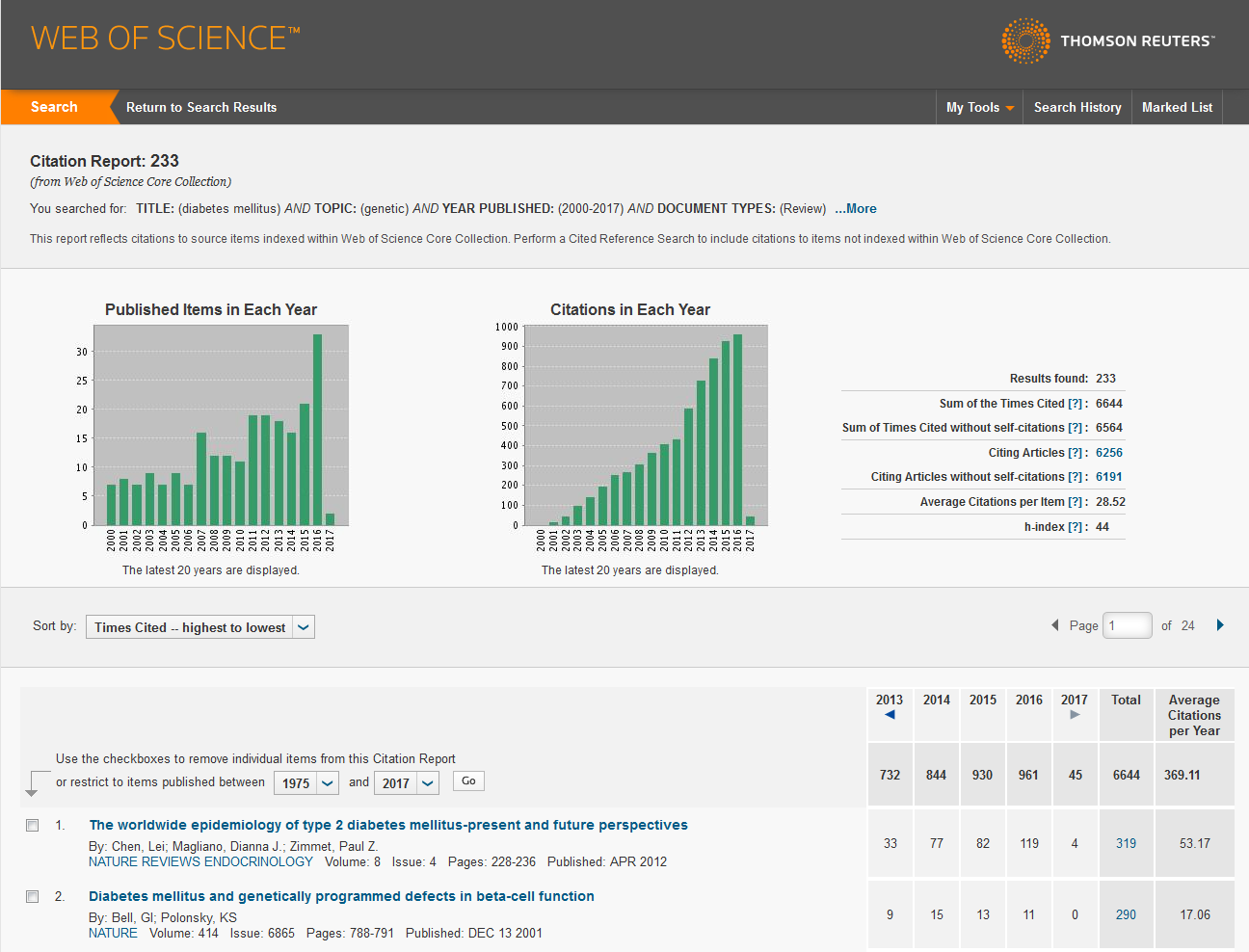 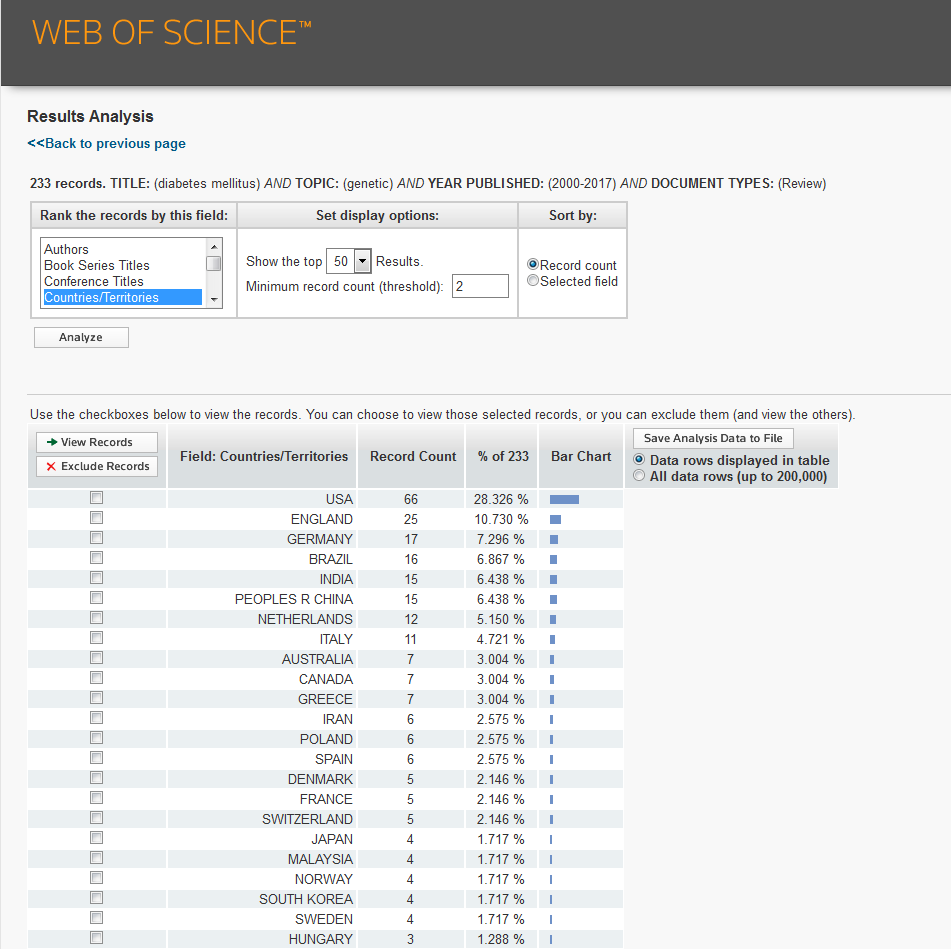 Szerzőre keresés
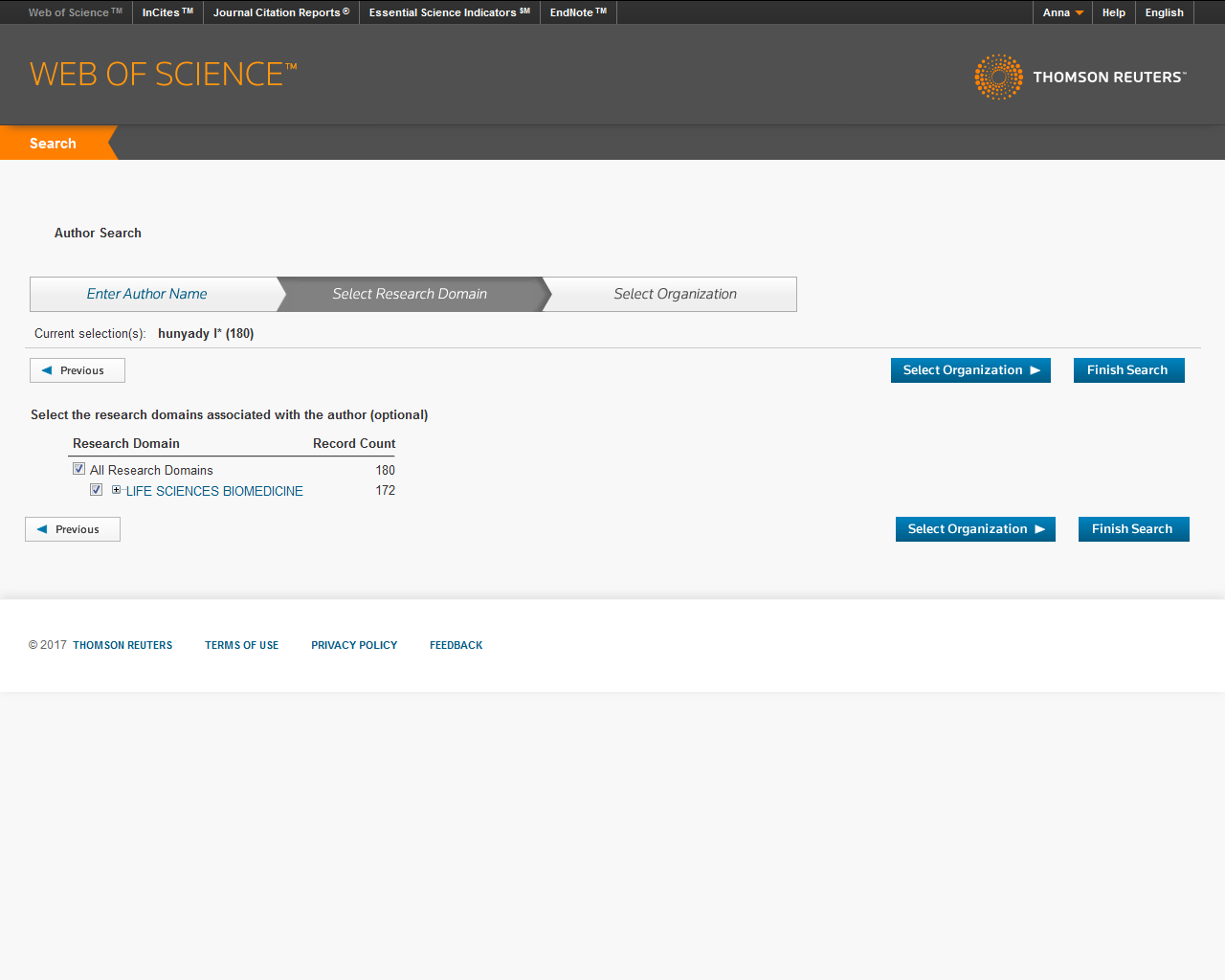 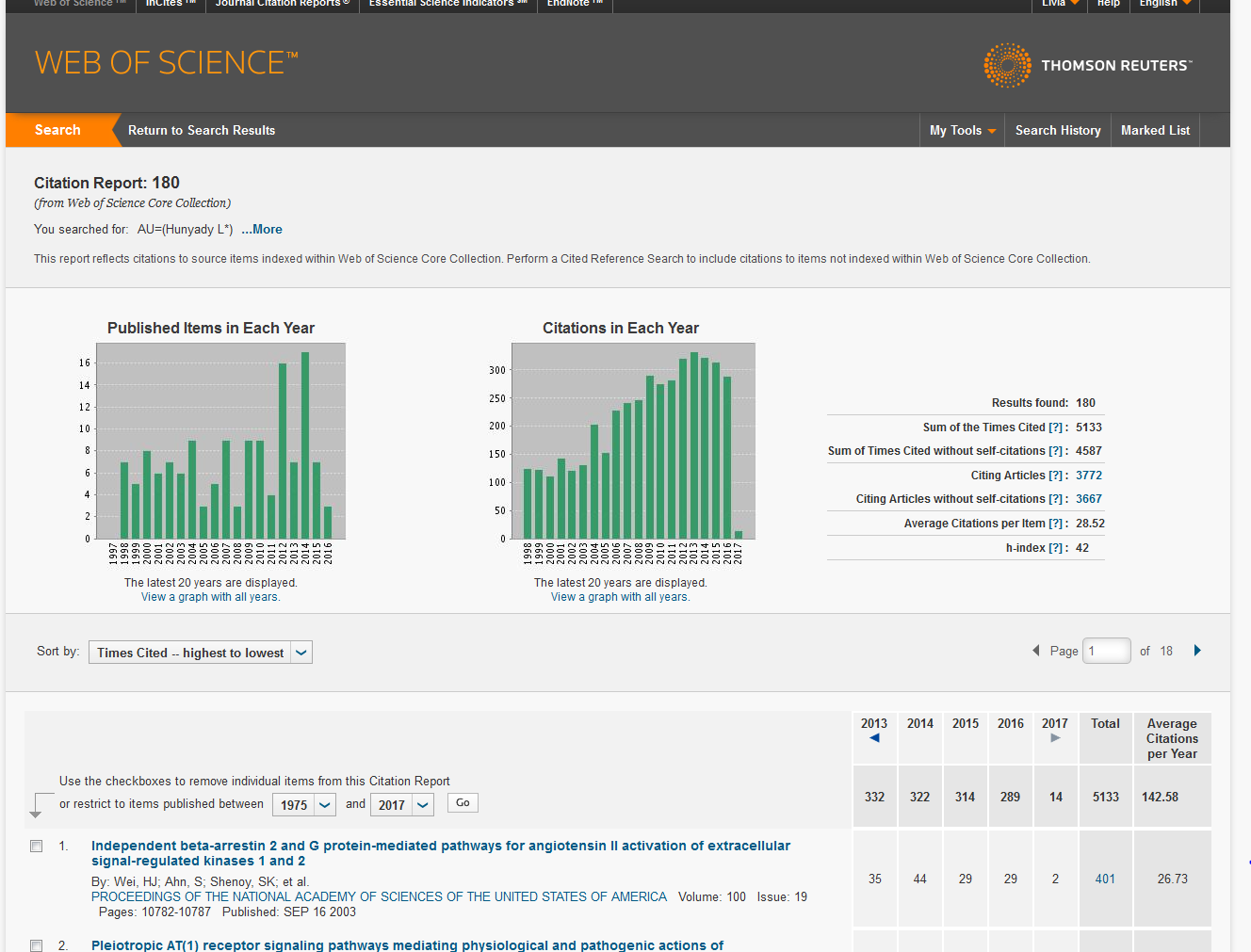 A h index
A h-index egy bibliometriai mutatószám, amely a kutató publikációinak és idézettségének számától függ: az egyén olyan publikációinak h-száma, amelyek legalább h-számú idézetet kaptak a szakirodalomban. 

Az index értéke nem haladhatja meg a publikációk összes számát. Ebben a példában a h-index 28, mert 28 publikációról mondható el, hogy 28-an vagy annál többen idézték
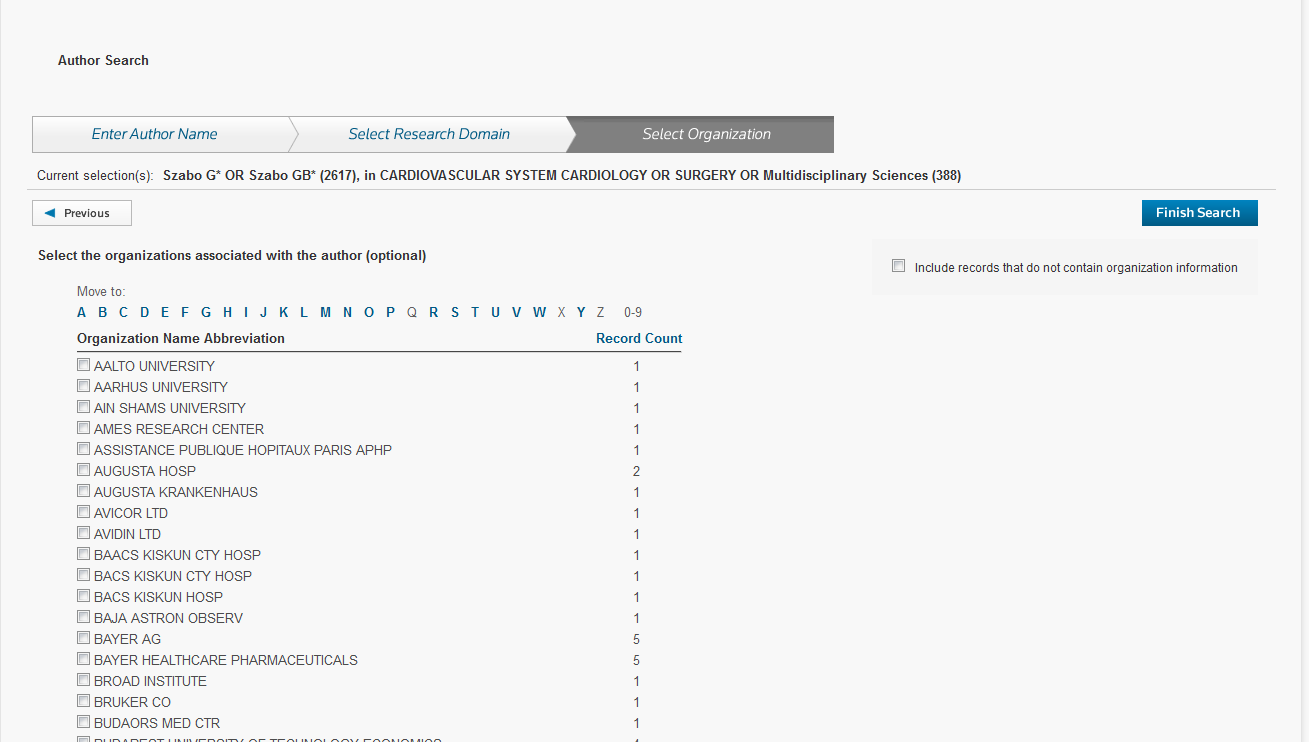 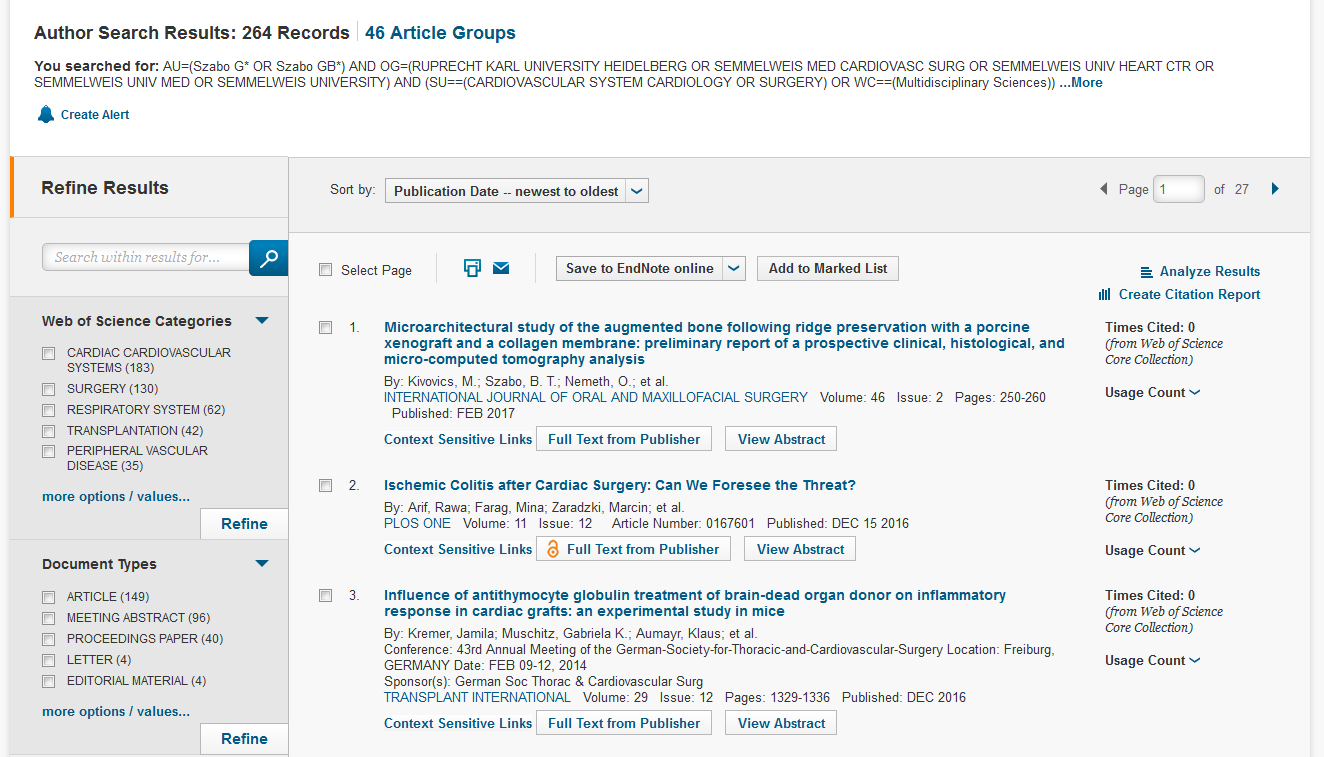 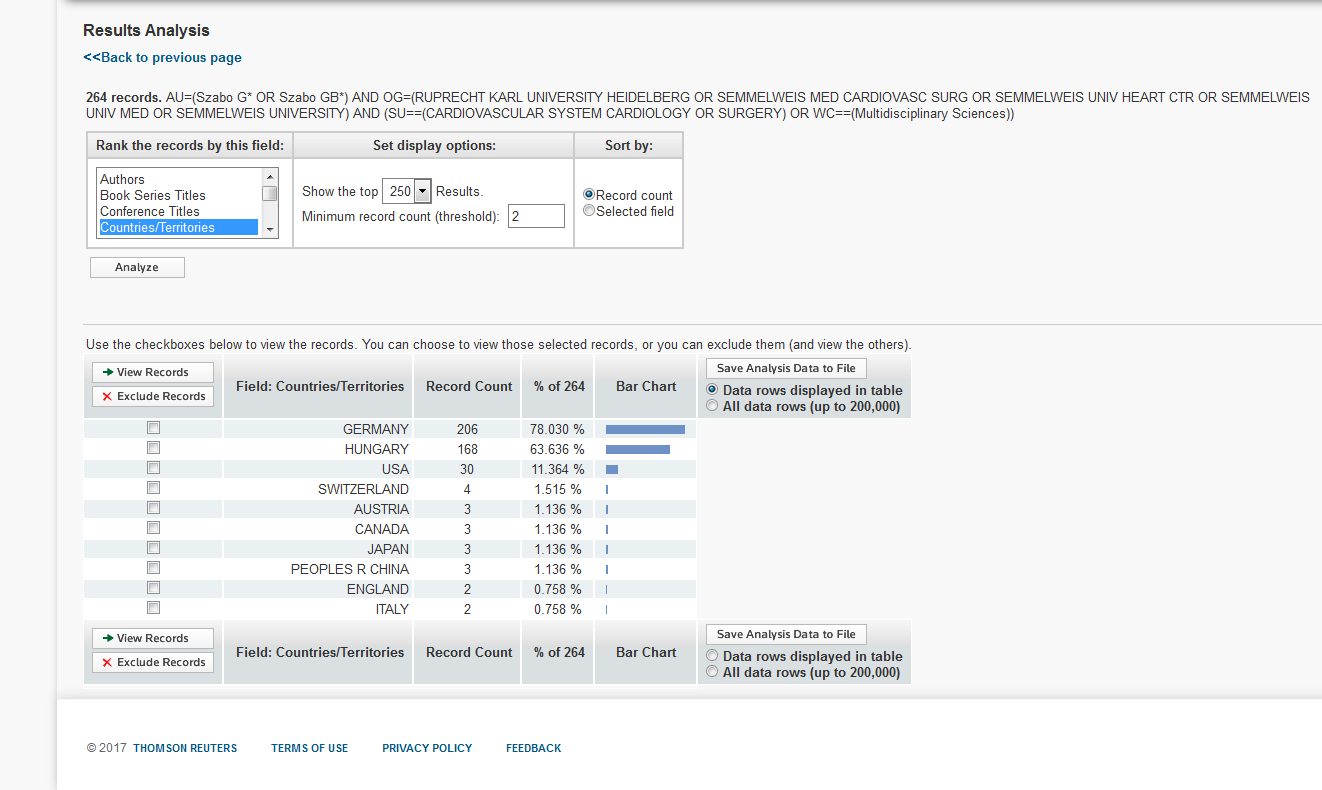 Kérdés
Szerzőre keresés: „Ligeti E”. 
Create Citation Report: 
Mennyi Ligeti E  h indexe?
19 -22                          25 -27                            28-35

Szűkítések nélkül a legidézettebb közleményét hányszor idézték?
120-140                      140-160                     215-230
Ligeti E – további szűkítések
Szerzői affiliáció: Semmelweis Egyetem: mennyi „review” típusú közlemény jelent meg 2005-ben?

1-3                 5-7                 8-10                  10-12

Továbbá ezt hányan idézték?

100-120                       130-150                      170-190
Idézettségre keresés
Teljes megjelenítési forma – idézetek száma
Az idézetek
Cited Reference Search – Cited work – Select – Orvosi Hetilap
Hányféle névváltozattal szerepel az „Orvosi Hetilap”?
    (Orv Het, Orvosi Het, Orvosi Hetilap…stb.)


10-20                        30-80                        100-120
RegisztrációA hasznos találatok mentése, értesítők
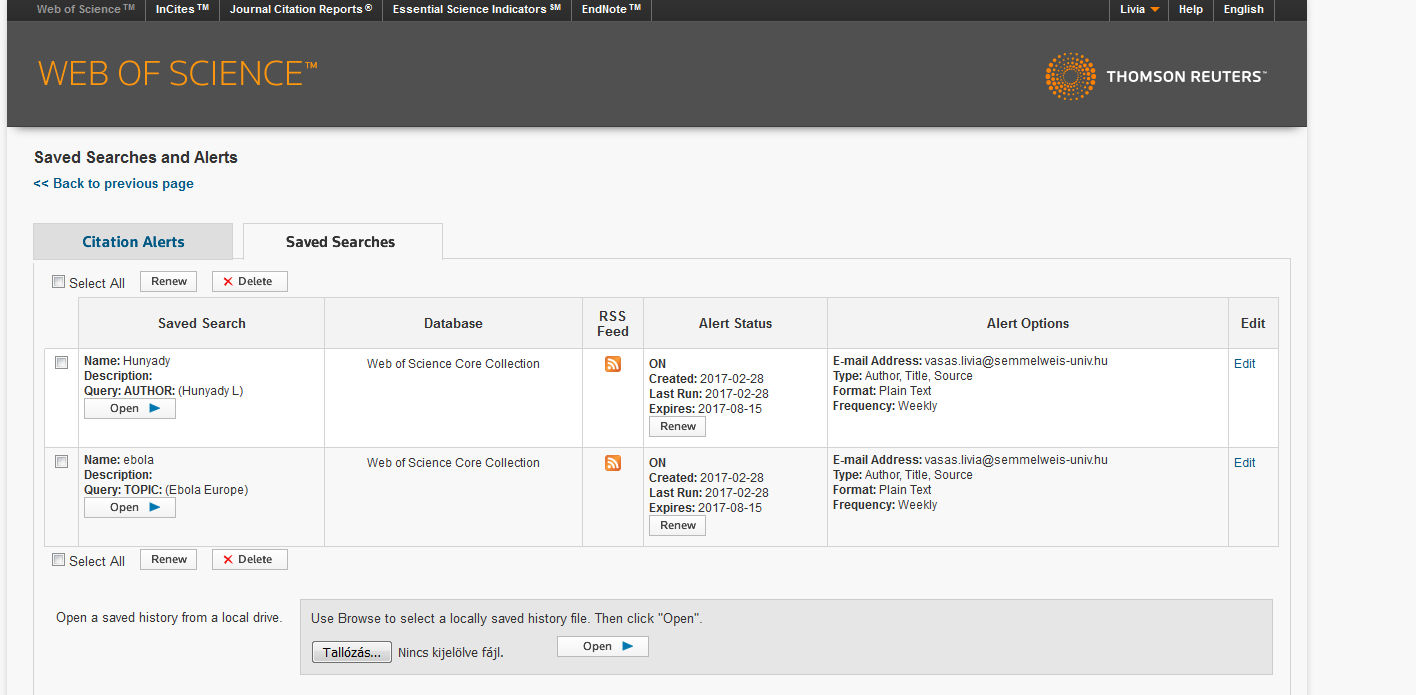 Köszönöm a figyelmet!